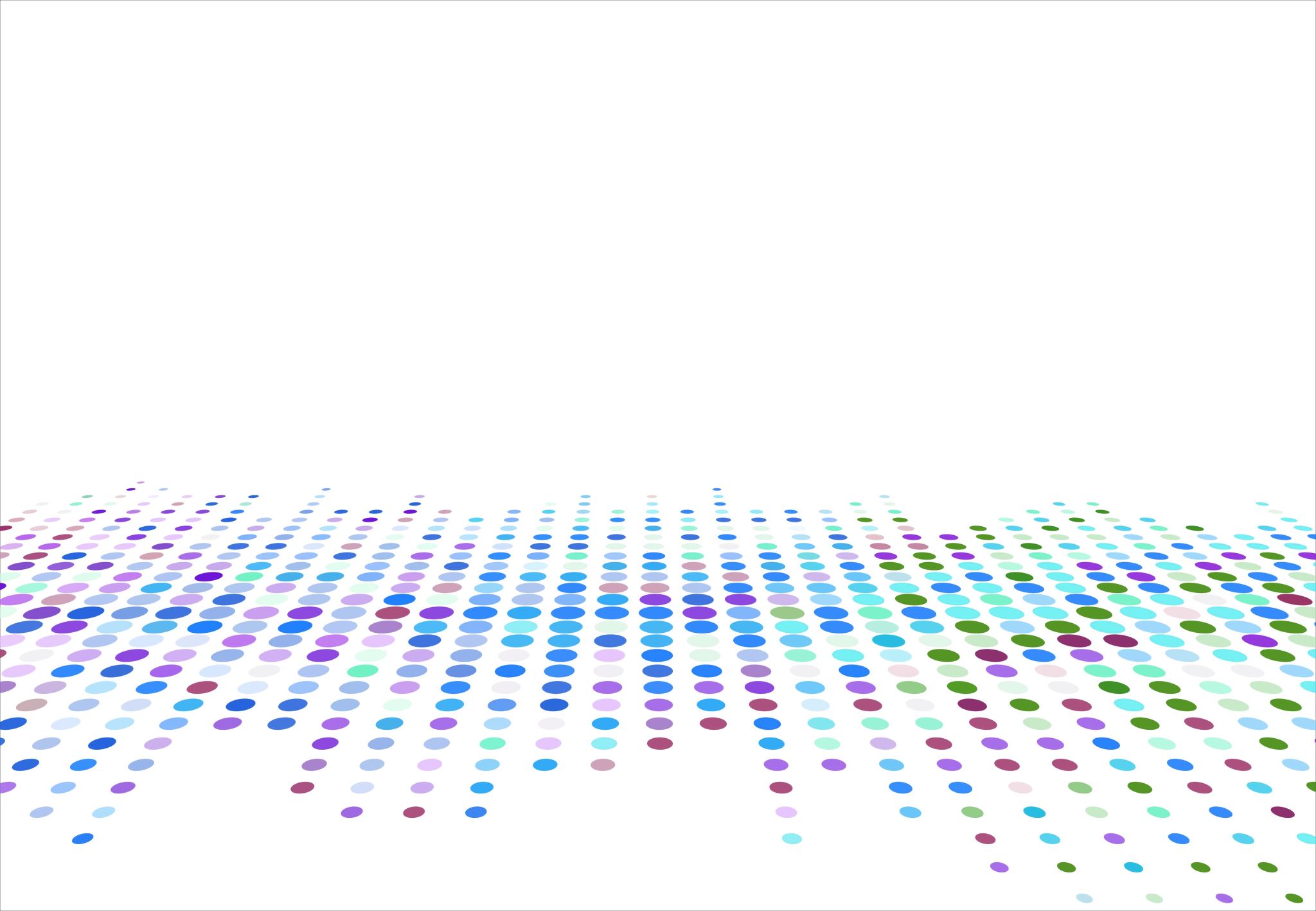 Modeling Exponential Growth and Decay of Fish in a Pond Using Skittles “Lab”
By Sarah Canzone
Goals/Objectives
Materials
Exponential Growth and Exponential Decay of Fish in a Pond Worksheets
30 Skittles (with a clearly printed “S”)
1 Plastic Cup
1 Tray
Graphing Calculator
Extra Skittles (for snacking!)
Extra Information for the Lab
This worksheet is designed to be an introduction to exponential functions. The main purpose of this lab is to allow students to understand the concepts of exponential growth and decay, as well as its real-world applications. This lab also reinforces their data collecting and graphing skills and requires them to analyze the data they collect.

Overview for Part 1: 
A fisherman puts two fish in one pond. There are no natural predators in this pond, so the fish keep reproducing without any disturbance. Use skittles to help determine the number of fish in the pond, then determine the equation that best fits your data. Each trial represents a year.

Overview for Part 2: 
A pond has 30 fish, which is its maximum capacity. Unfortunately, a deadly bacterium (to fish) is introduced into the pond and the fish begin dying at a rapid rate. Use skittles to help determine how many years it will be until there are no more fish left in the pond.
Linear vs. Exponential
Example problem:
How to add data into your calculator and find the exponential regression of best fit:
To enter this data into the calculator, follow these steps:
Press [STAT] then [ENTER]
Enter the trial number column into the L1 column, pressing enter after each entry.
Enter the number of skittles into the L2 column, making sure that the data points line up correctly (ex: 0 in L1 and 2 in L2)
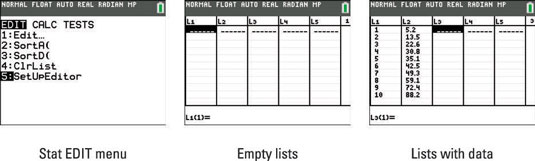 Example Problem Continued
To find the exponential regression, follow these steps: *Note: you will also be finding the linear regression, but for this example, we will just find the exponential regression*
Press [STAT] then arrow over to [CALC]
Arrow down until you see [ExpReg] and click it
Arrow down to [CALCULATE] and press [ENTER]
This is what you will see when you type in your data, go to calc and find ExpReg, and click calculate to get the a and b values.
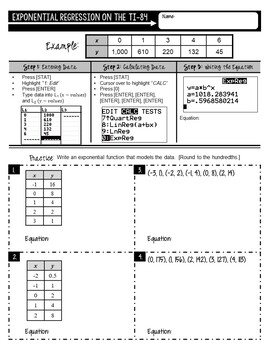 Procedure for Modeling Exponential Growth
Plot the data points from your table above, making sure to label your axis. Connect your points with a curve.
Now, let’s solve for the equation of this curve! We will start by entering the data on our graphing calculator! To do this, follow these steps:
1. Press [STAT] then [ENTER]
2. Enter the trial number column into the L1 column, pressing enter after each entry.
3. Enter the number of skittles into the L2 column, making sure that the data points line up correctly (ex: 0 in L1 and 2 in L2)
Once all of your data is entered, we will find the linear and exponential regressions. 
1. To find the linear regression, follow these steps:
2. Press [STAT] then arrow over to [CALC]
3. Press [4] or [LinReg(ax+b)]
4. Make sure Xlist:L1 and Ylist:L2 is shown, if it is not, enter either L1 or L2 then arrow down to calculate and press enter

Write down the a and b values that your calculator populated, then put those values into the equation y=ax+b:
a=
b=
y=
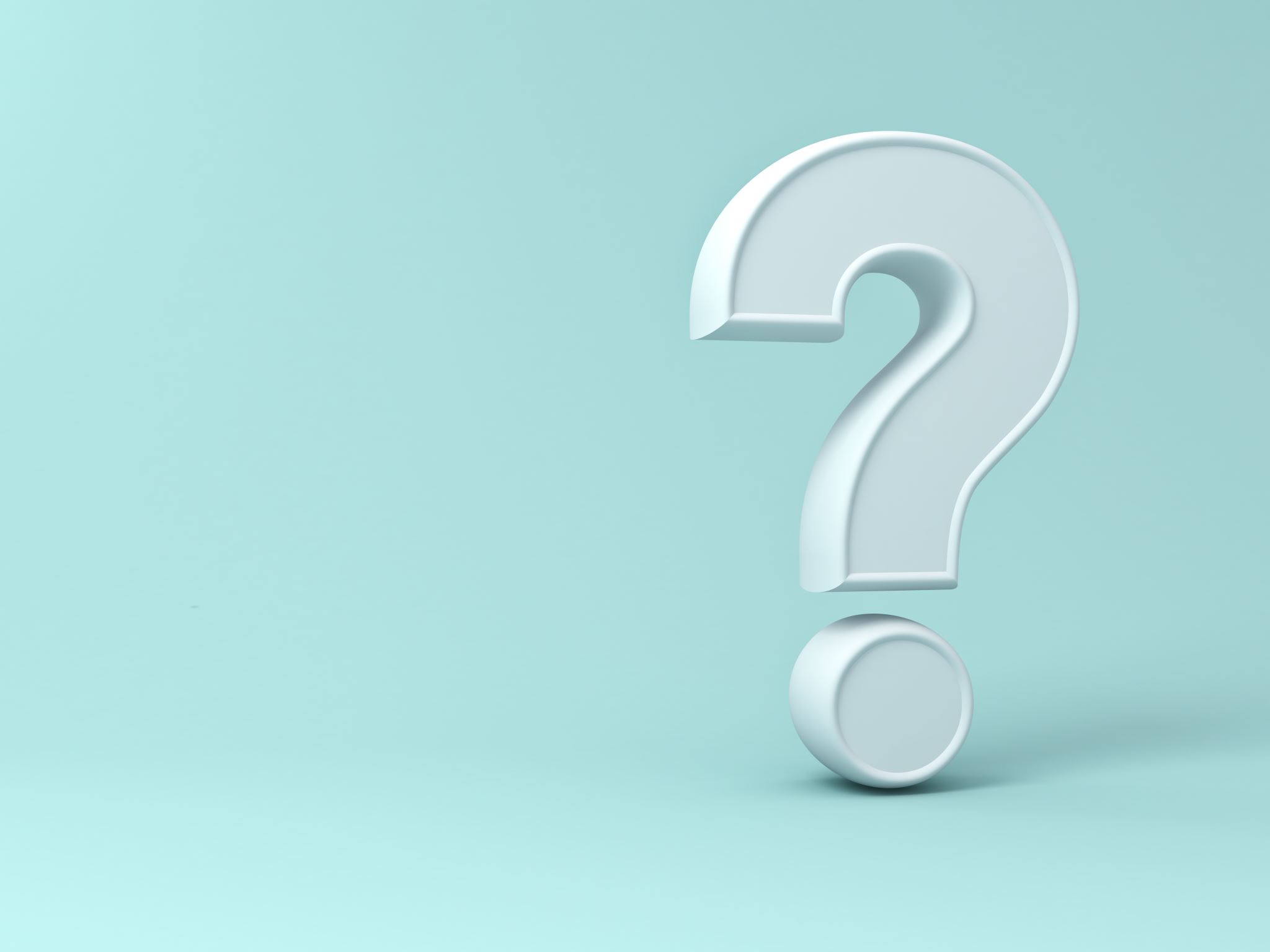 Questions
1. Graph the two equations you just wrote on the same set of axes on your calculator. Which of these two graphs looks most like the graph that you drew for the fish? Why do you think this is the case?
2. How many years did it take for the population of fish to pass 30?
3. Will the population ever stop growing? Why or why not? (Use your math and reasoning skills to answer this question.)
Procedure for Modeling Exponential Growth
Plot the data points from your table above, making sure to label your axis. Connect your points with a curve.
Now, let’s solve for the equation of this curve! We will start by entering the data on our graphing calculator! To do this, follow these steps:
1. Press [STAT] then [ENTER]
2. Enter the trial number column into the L1 column, pressing enter after each entry.
3. Enter the number of skittles into the L2 column, making sure that the data points line up correctly (ex: 0 in L1 and 2 in L2)
Once all of your data is entered, we will find the linear and exponential regressions. 
1. To find the linear regression, follow these steps:
2. Press [STAT] then arrow over to [CALC]
3. Press [4] or [LinReg(ax+b)]
4. Make sure Xlist:L1 and Ylist:L2 is shown, if it is not, enter either L1 or L2 then arrow down to calculate and press enter

Write down the a and b values that your calculator populated, then put those values into the equation y=ax+b:
a=
b=
y=
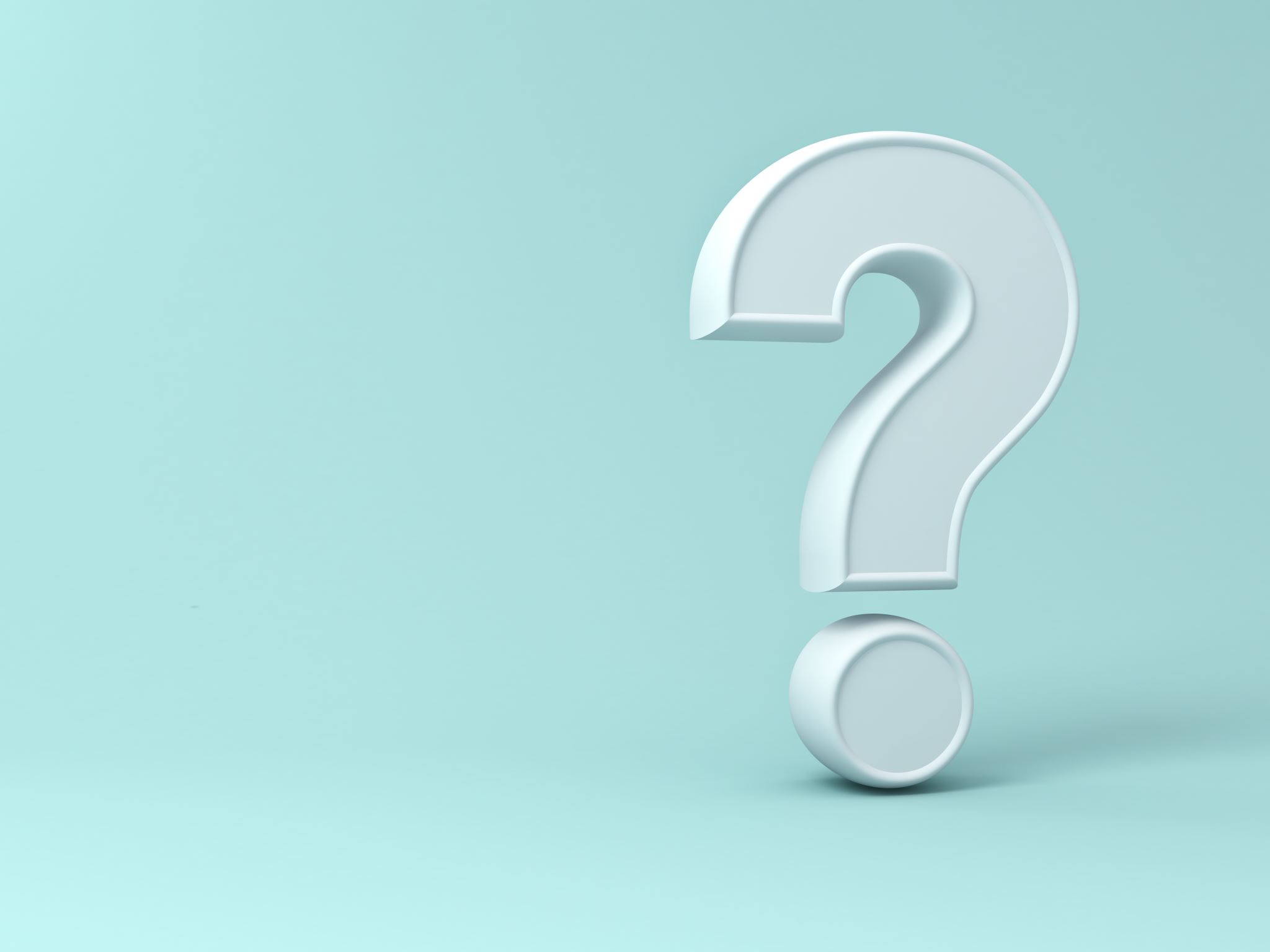 Questions
1. Graph the two equations you just wrote on the same set of axes on your calculator. Which of these two graphs looks most like the graph that you drew for the fish? Why do you think this is the case?
2. How many years did it take for all of the fish in the pond to die? Are you surprised by this?
3. What other factors might lead to the decay of fish besides this bacterium?
1. What do you notice about the similarities and differences of the a and b values of the exponential regressions for parts 1 and 2?
2. What do you notice about the similarities and differences of the a and b values of the linear regressions for parts 1 and 2?
3. What are three unique things about an exponential equation that cannot be observed in a linear equation?
Wrap-Up Questions